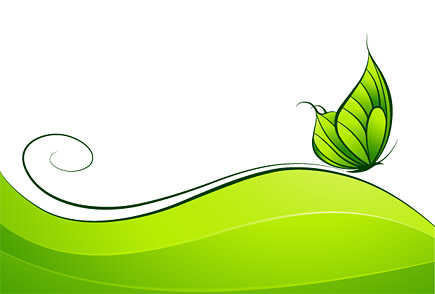 تعلمنا من خلال الدرس أنّ هنالك أمورًا نستهين بها في حياتنا اليومية ولكن نكتشف لاحقًا أن لهذه الأمور البسيطة دورًا وأهمية كبيرة في حياتنا اليومية. فقد ظن صاحب القط أنه حصل على أقل ورثة من إخوته ولكن هذا القليل استطاع أن يفعل به ما لم يفعله أحد.
	وتعلمنا أيضًا أنّ لمهارة القراءة أهمية كبيرة في الاستدلال على مجريات الدرس والقصة.